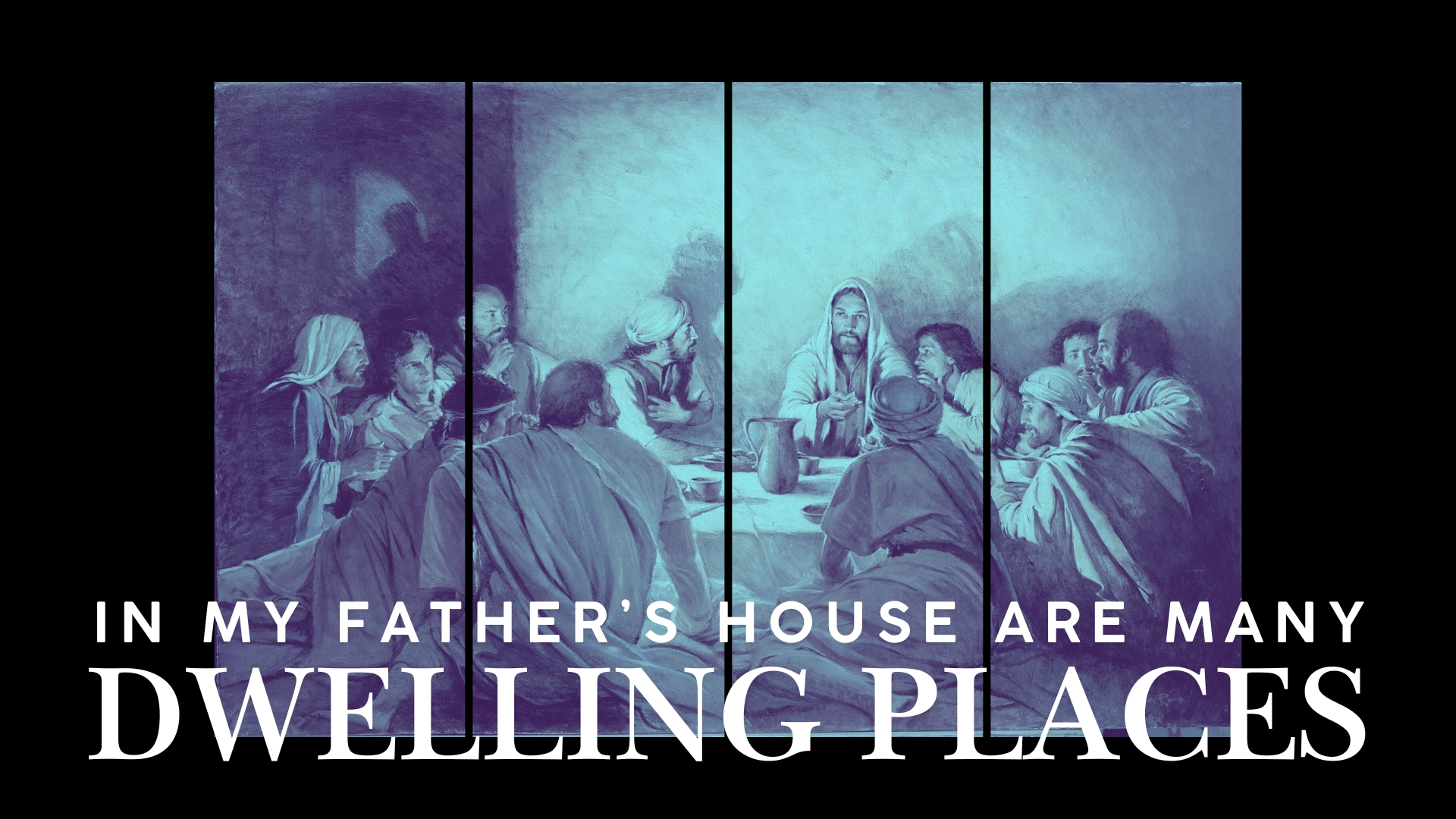 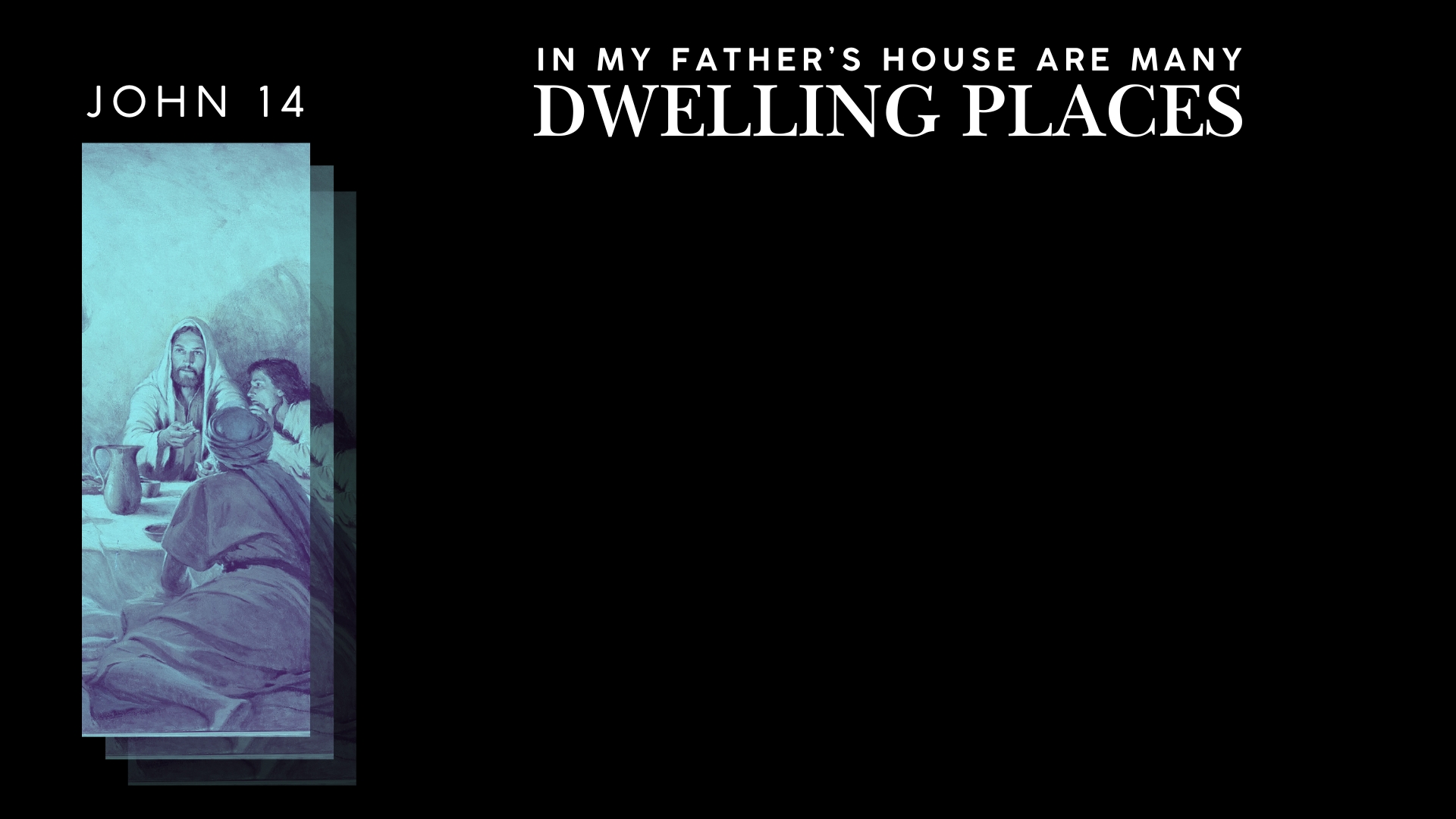 Questions to Answer
What is “My Father’s house” referring to?
“house” – oikia; “is akin to oikos, and used much in the same way” (VINE) (5x in John)
“(1) a structure used as a dwelling, house; (2) social unit within a dwelling, household, family” (BDAG)
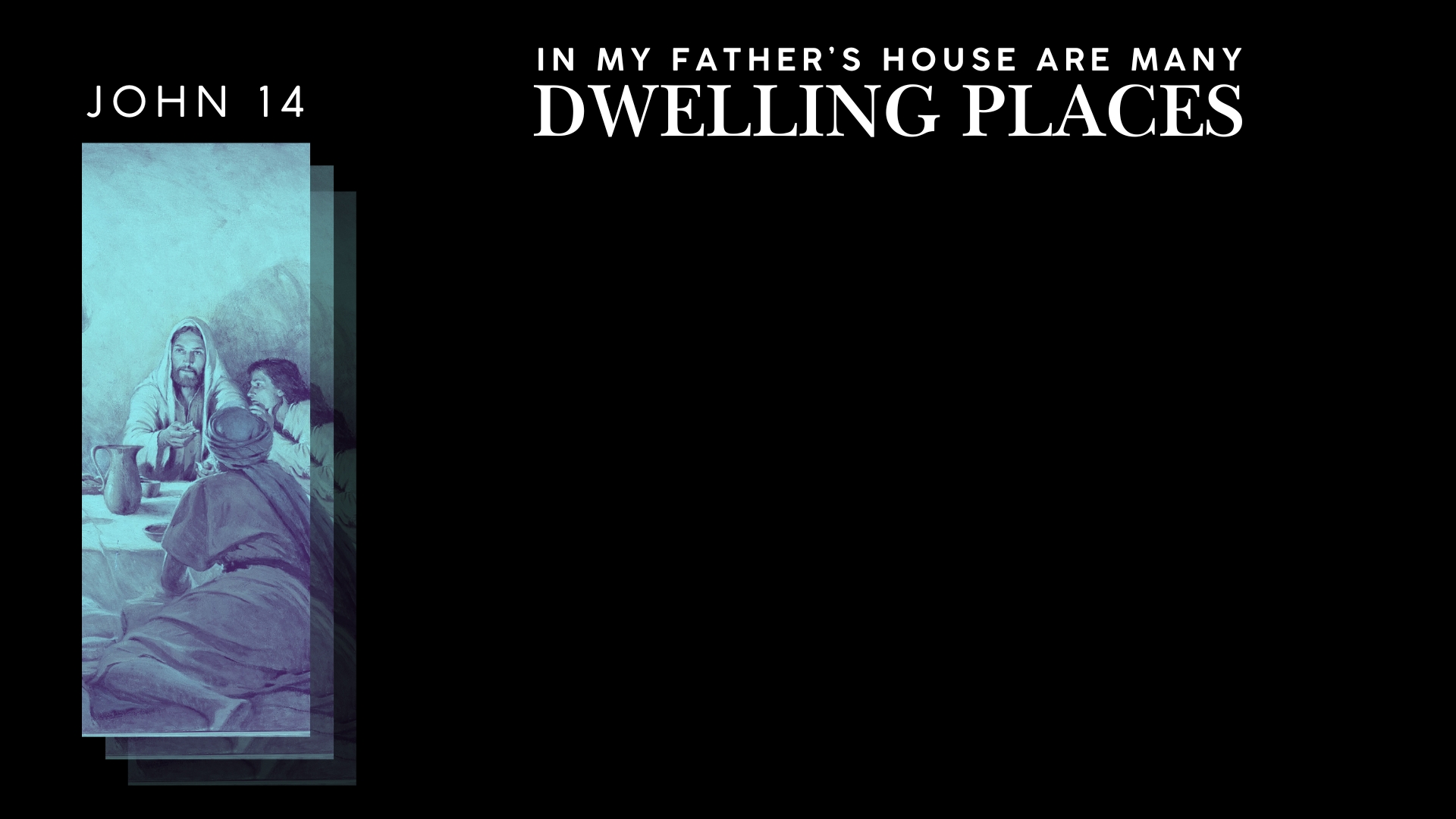 Questions to Answer
What is “My Father’s house” referring to?
Temple? – John 2:15-16 (oikos); (oikia – John 11:31; 12:3 – physical structure)
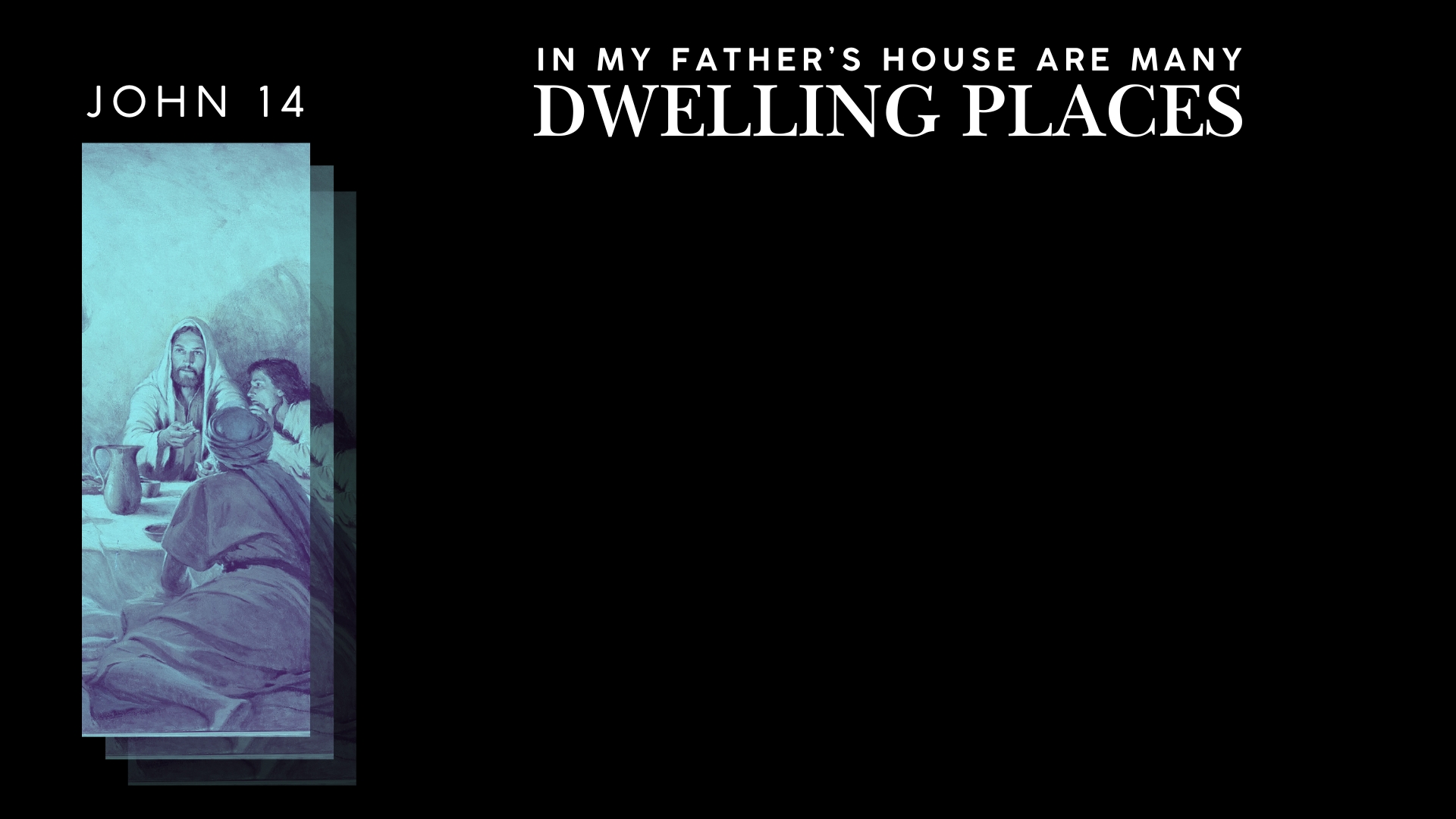 Questions to Answer
What is “My Father’s house” referring to?
Family? – John 4:53; 8:35 (oikia) (of God)
Oikos – 1 Timothy 3:15; Hebrews 3:5-6; 10:21; 1 Peter 2:5; 4:17 – of God.
Heaven? – Psalm 33:13-14
NOTE: oikia and oikos are never used in the scripture, LXX or NT, in reference to heaven. (cf. Acts 7:47-40 – in negative).
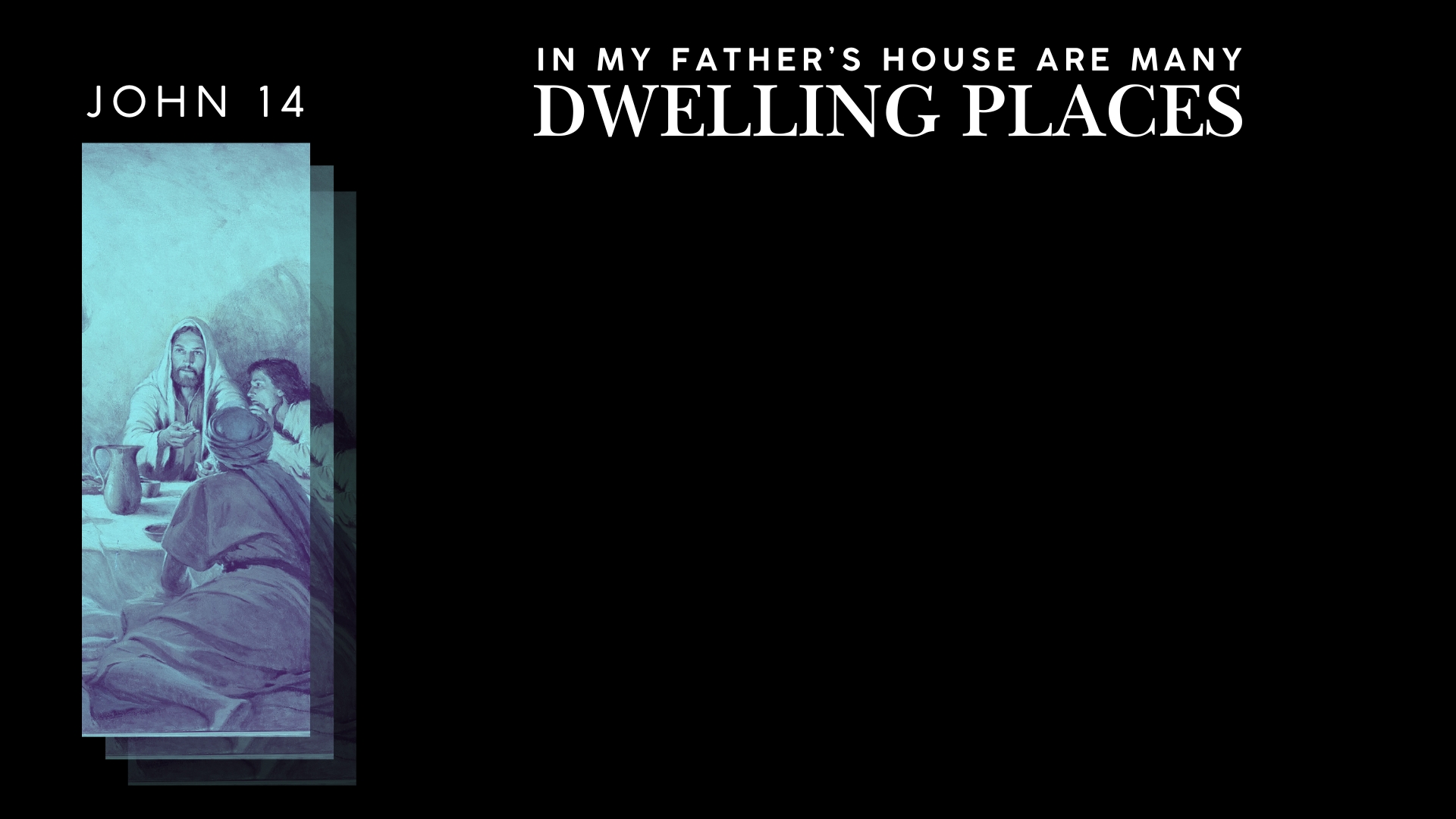 Questions to Answer
What is “My Father’s house” referring to?
What are the “many dwelling places?” (NASB)
monē – a staying, i.e. residence (the act or the place) (STRONG) (2x – John 14:2, 23)
“There is nothing in the word to indicate separate compartments in heaven” (VINE)
“mansions” (KJV, ASV, NKJV)
“dwelling places” (NASB, LSB); “rooms” (ESV)
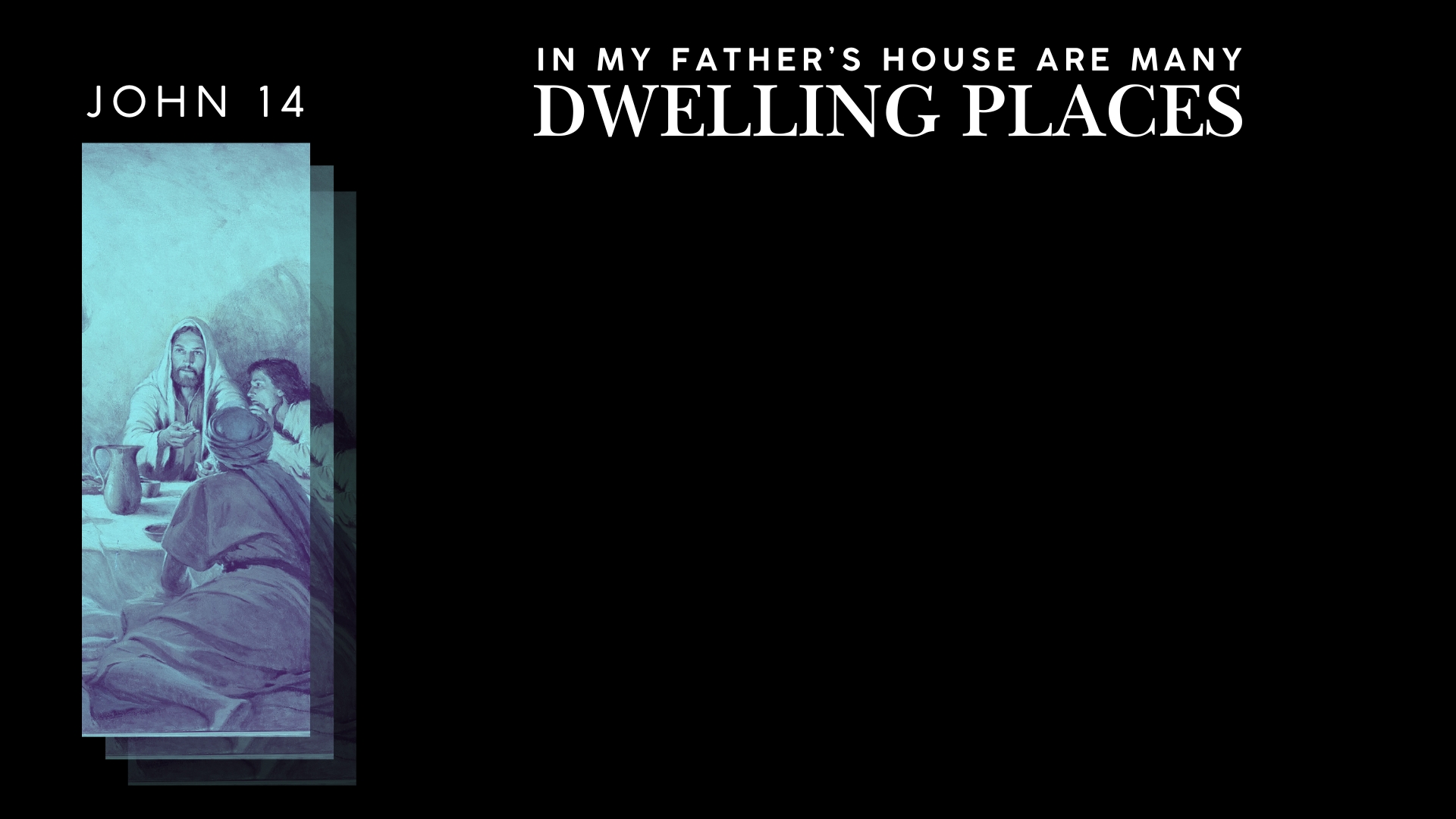 Questions to Answer
What is “My Father’s house” referring to?
What are the “many dwelling places?” (NASB)
How will Jesus “come again?”
Is John 14:1-3 a reference to Jesus’ second, personal coming?
Will Jesus come in another way? (I.e. not personal/literal?)
Via the Holy Spirit – John 14:18
Via the preaching of the gospel – Acts 3:26
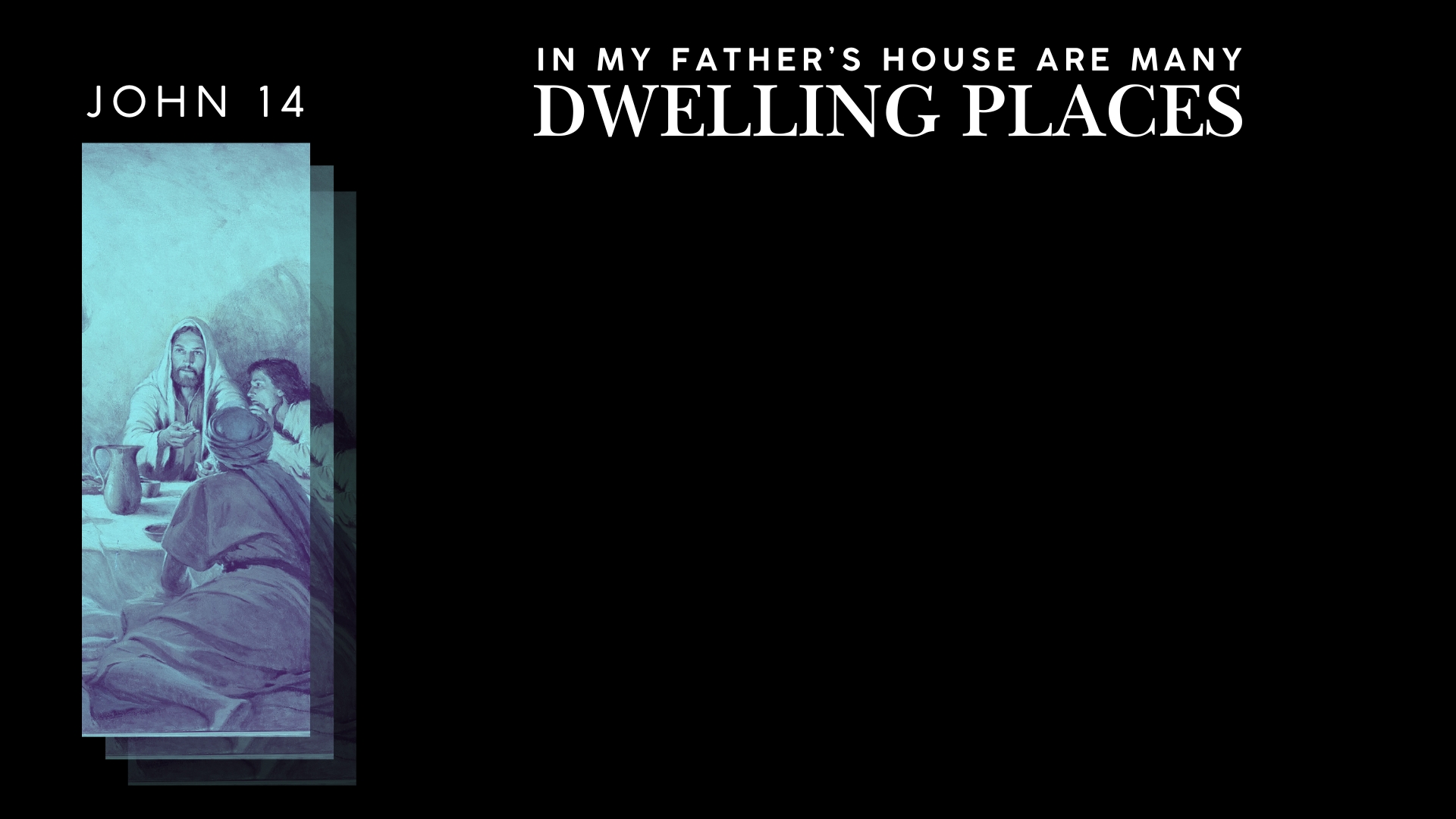 Questions to Answer
What is “My Father’s house” referring to?
What are the “many dwelling places?” (NASB)
How will Jesus “come again?”
When Jesus receives them to Himself where will they be?
Heaven? – John 17:24; 1 Thessalonians 4:17
Heavenly places now? – Ephesians 2:4-6
Kingdom now? – Matthew 26:29
As they do His work now? – Matthew 28:20
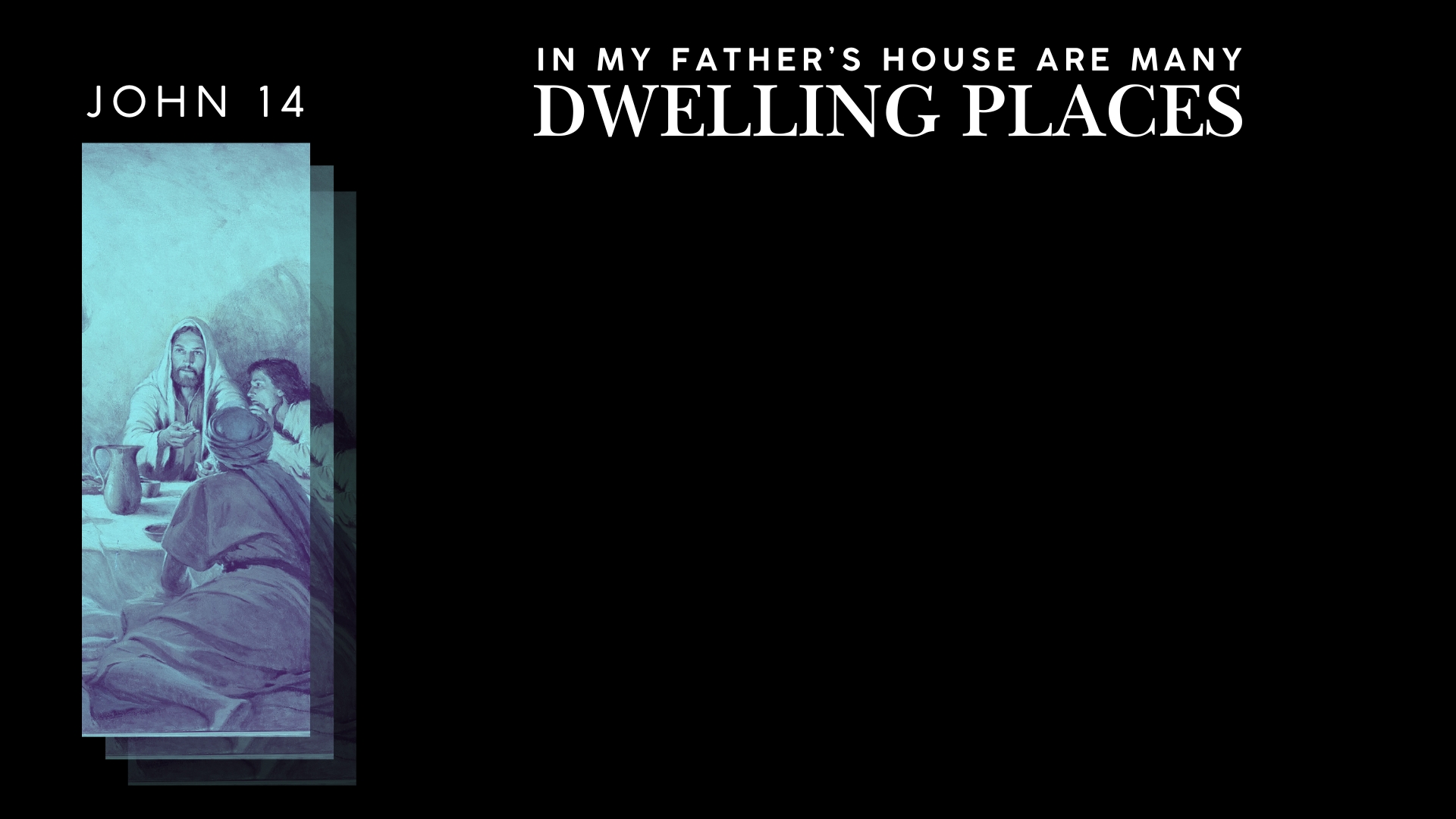 Their Troubled Hearts
Why were their hearts troubled?
Their position in the kingdom – Luke 22:24-30
Their foretold scattering – Matthew 26:31
Jesus’ departure – John 13:33, 36; 16:5-6
NOTE: Their focus for Jesus’ entire ministry has been on the coming kingdom. (cf. Acts 1:6)
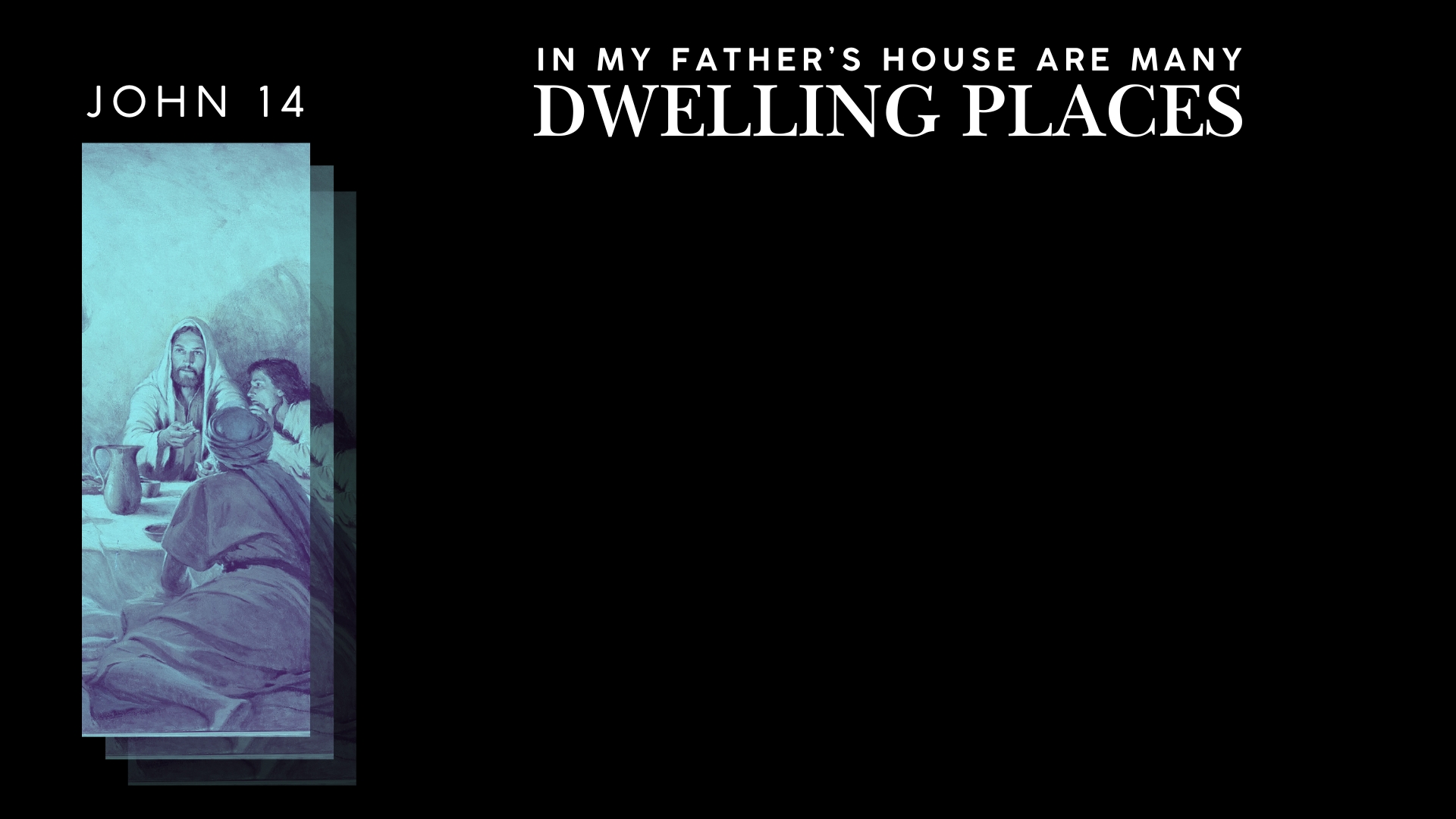 Their Troubled Hearts
Where is Jesus’ comfort?
If verses 1-3 refer to heaven, the rest of the context is a shift in focus to their work in the kingdom by the Holy Spirit (v. 16).
(vv. 1, 27) – “Let not your heart be troubled” – act as bookends in the context.
The whole upper room discourse is about their coming work in the kingdom, aided by the Holy Spirit.
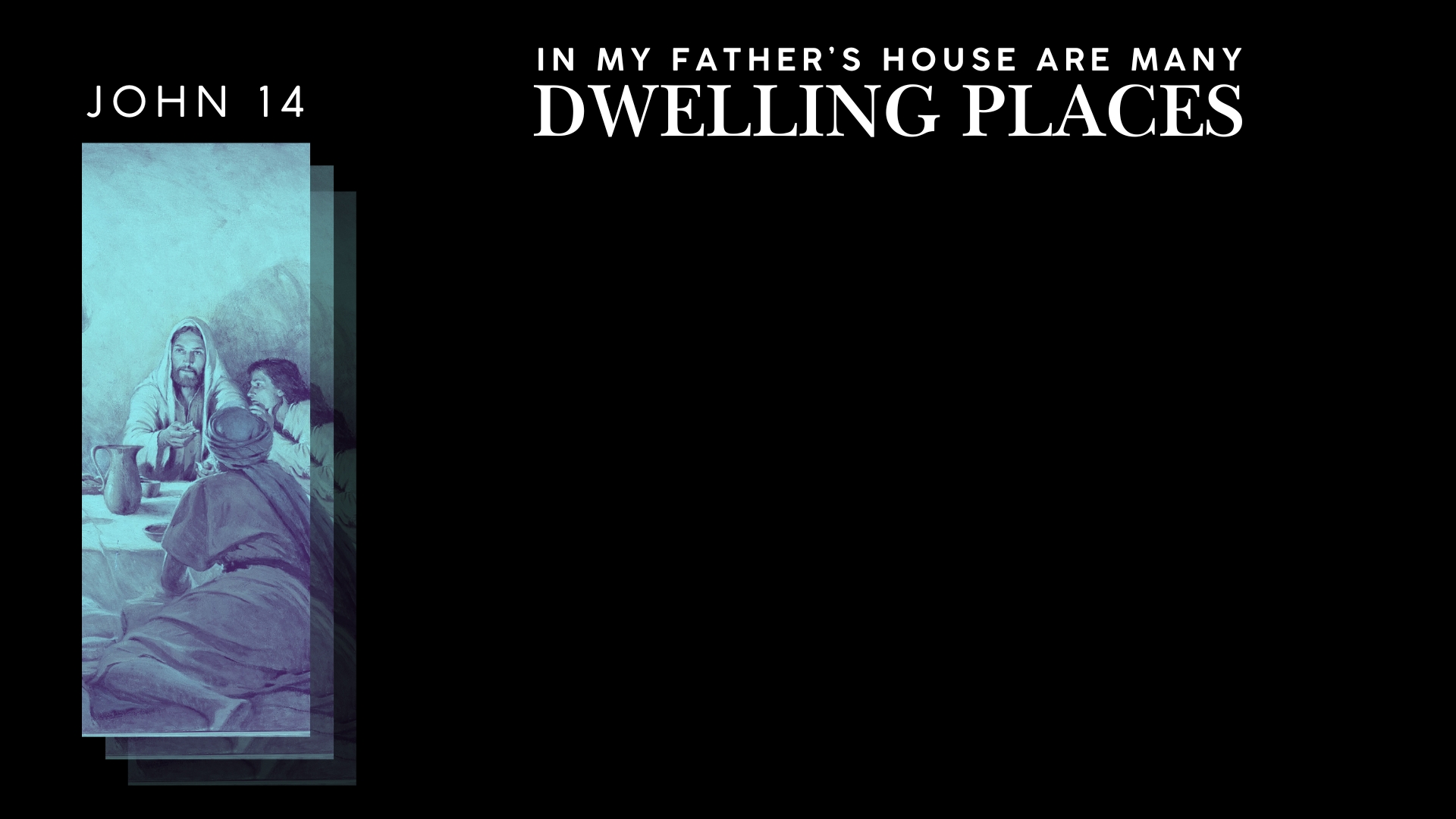 Jesus’ Comfort
His Exhortation (v. 1)
They believed in God concerning the promises and prophecies concerning the kingdom and salvation.
They are to believe in Jesus too – John 10:14-15
EX: Why is His departure necessary? – John 14:2; 16:7
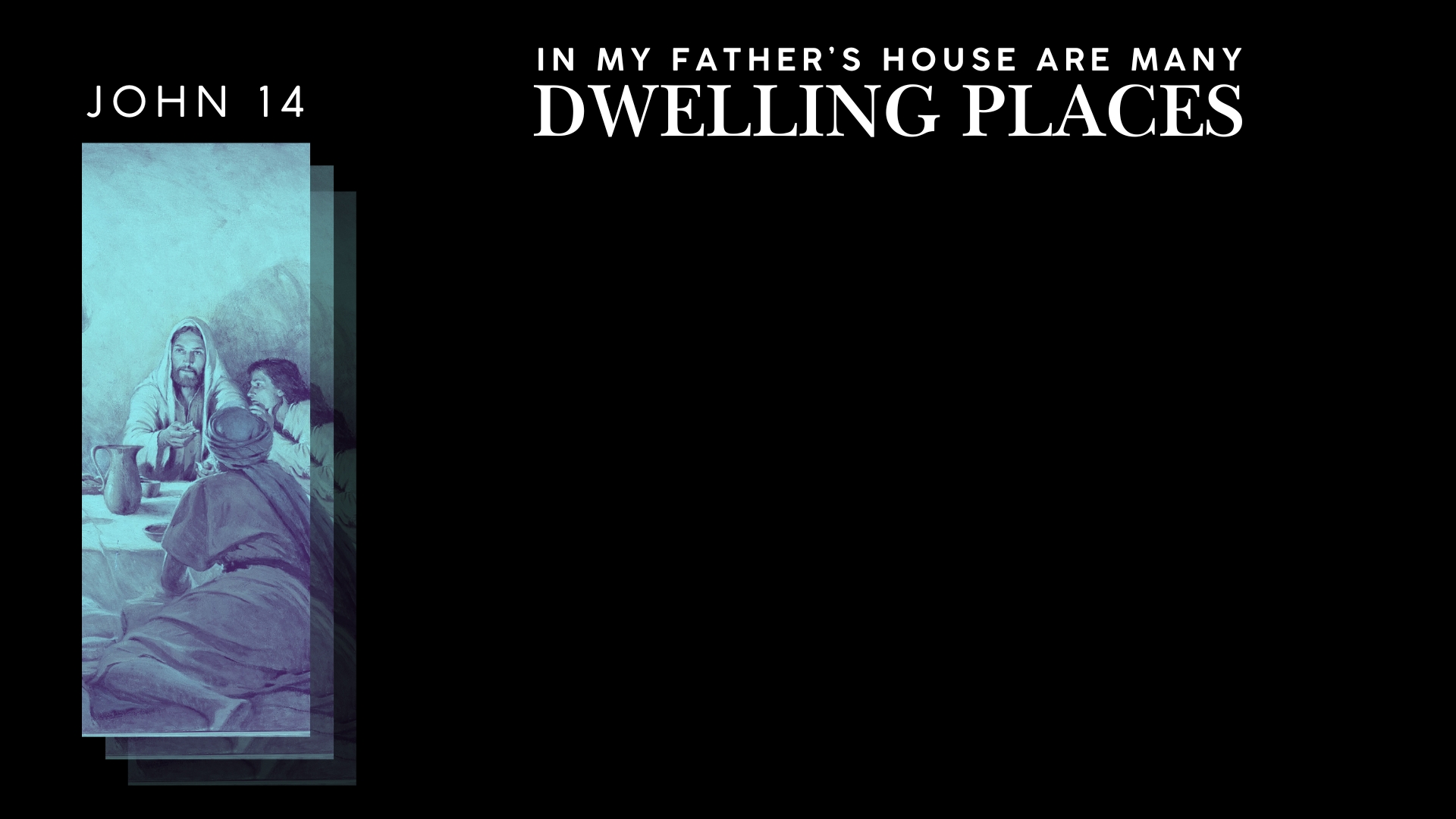 Jesus’ Comfort
His leaving is to prepare a dwelling place for them. (v. 2)
Does heaven need preparing? – Matthew 25:34; Hebrews 11:16 – already.
What preparation is needed? – John 13:8 (washing); Hebrews 9:11-14 (cleansing from sin to serve)
His coming is for their entrance into the place with Him. (vv. 3, 27-28)
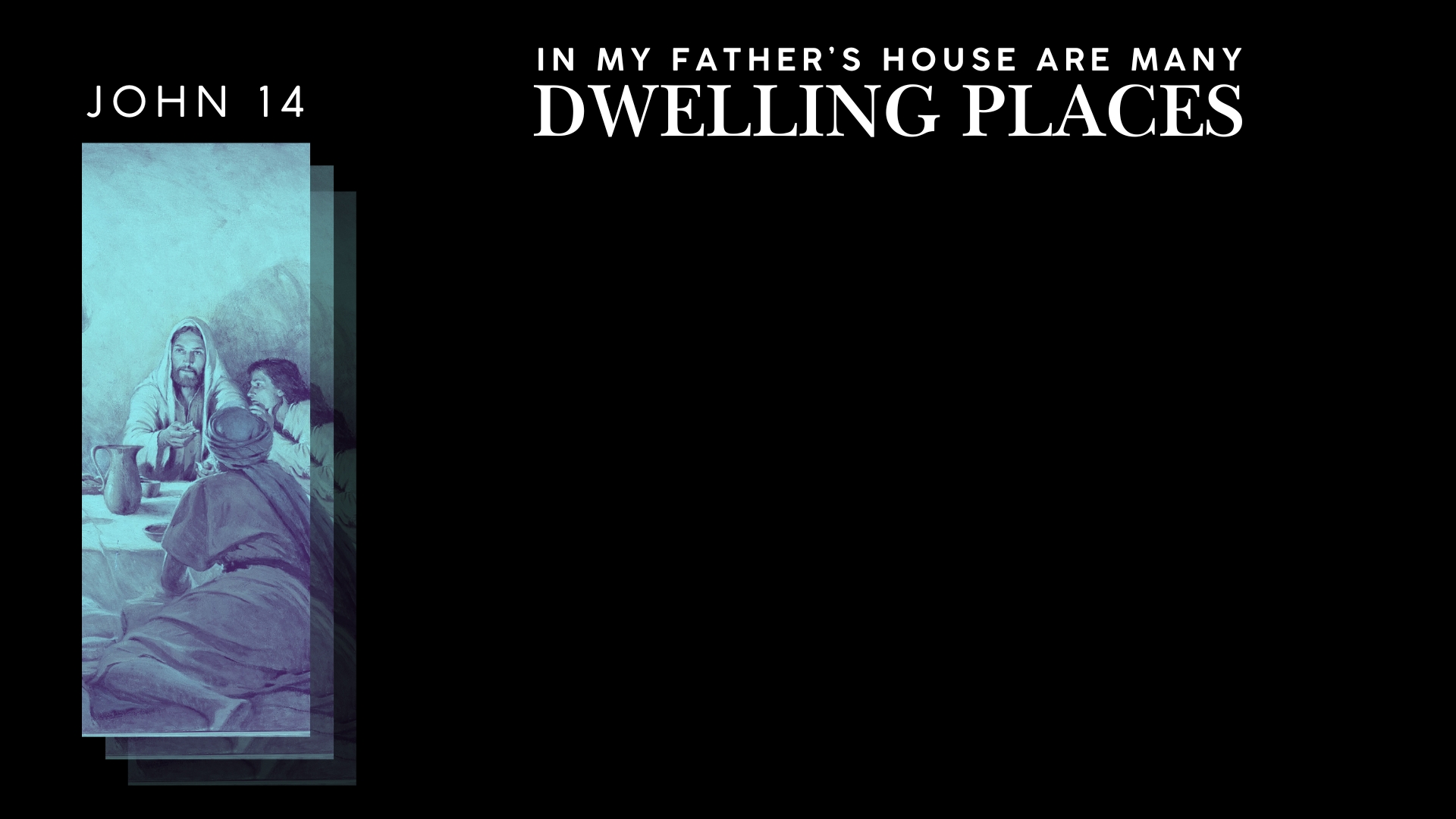 Jesus’ Coming
His coming is throughout the context.
(vv. 3, 18, 23, 28) – all refer to His coming. All refer to the SAME coming. There is no evidence for a break in context.
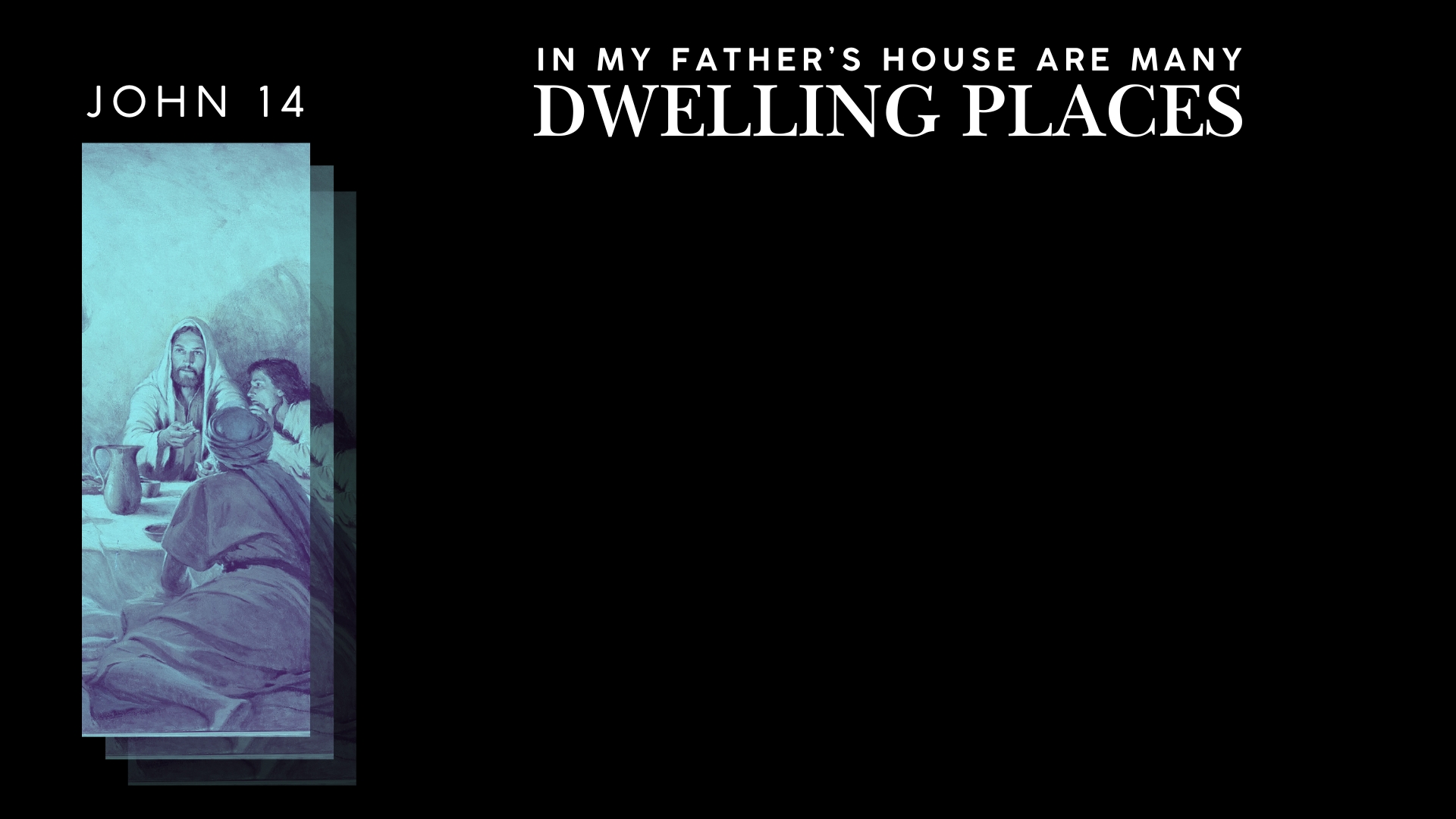 Jesus’ Coming
His coming is not literal, but representative in the person of the Holy Spirit. (vv. 15-18, 25-28)
Will send the “Helper” (paraklētos) (vv. 15-18).
The Holy Spirit – (vv. 17, 26)
“another” (v. 16) – allos – “another of the same sort” (VINE) (Like Jesus – cf. 1 John 2:1, paraklētos)
He will not orphan them (v. 18) (13:33).
(v. 28) – When? (v. 2); How? (v. 18)
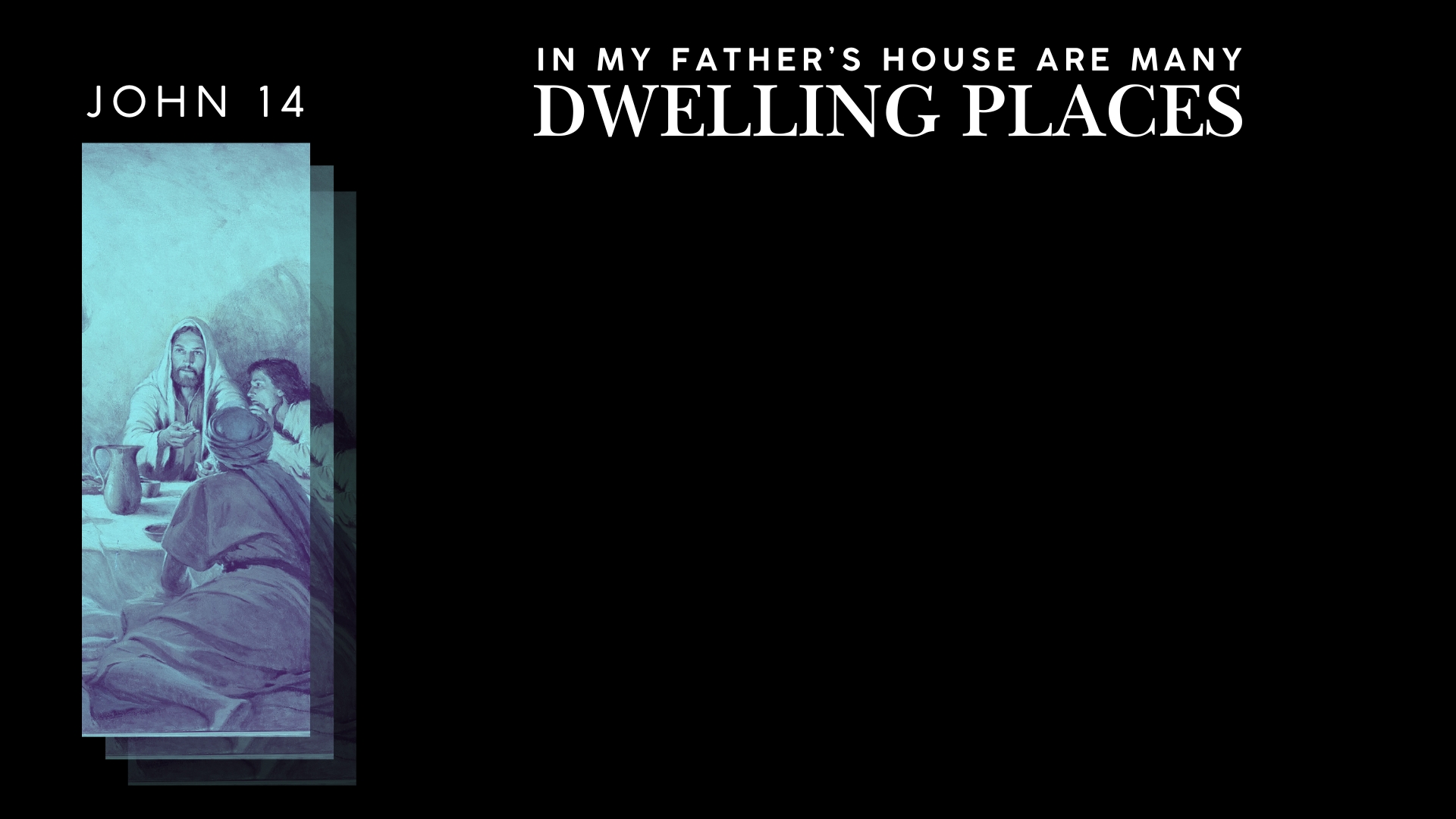 Jesus’ Dwelling and Theirs
His dwelling and theirs is mutual throughout the context. (vv. 3, 19-24)
(v. 3) – will be with Him where He is.
(vv. 19-21) – they will see Him (cf. 2 Corinthians 5:7) – given knowledge by Spirit.
(vv. 22-24) – fellowship through obedience to the Spirit inspired word.
“home” (v. 23) – monē (2x all of scripture) – “dwelling places” (v. 2)
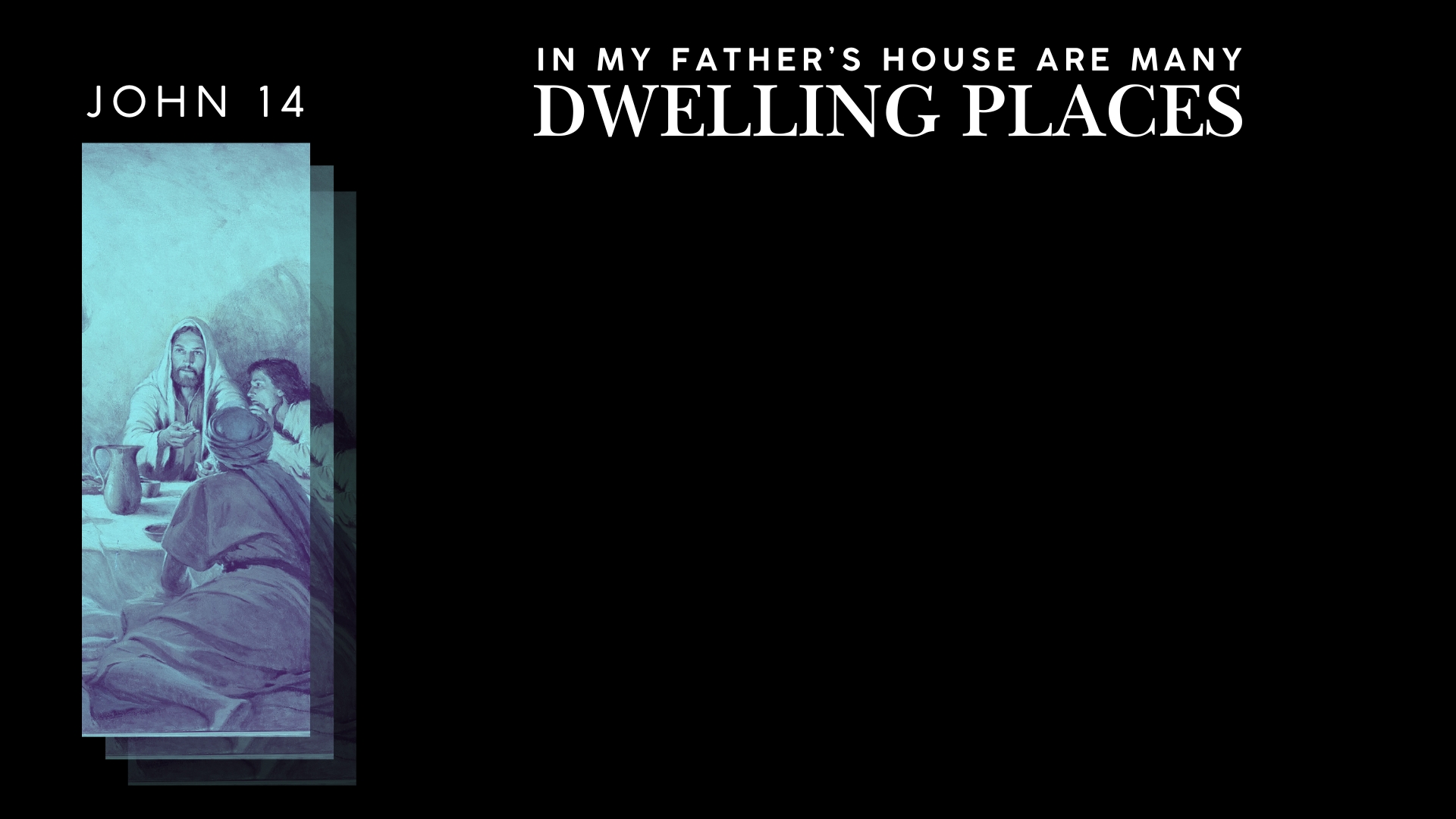 Jesus’ Dwelling and Theirs
His dwelling is by the Holy Spirit. (vv. 17, 23, 26, 28)
NOTE: (v. 29) – these things will confirm their faith – if His coming back refers to His second and final coming, then their faith is not established until then.
The “many dwelling places” in the “Father’s house” are places in the family of God, the spiritual kingdom/church. (cf. Eph. 2:4-7, 19-22)
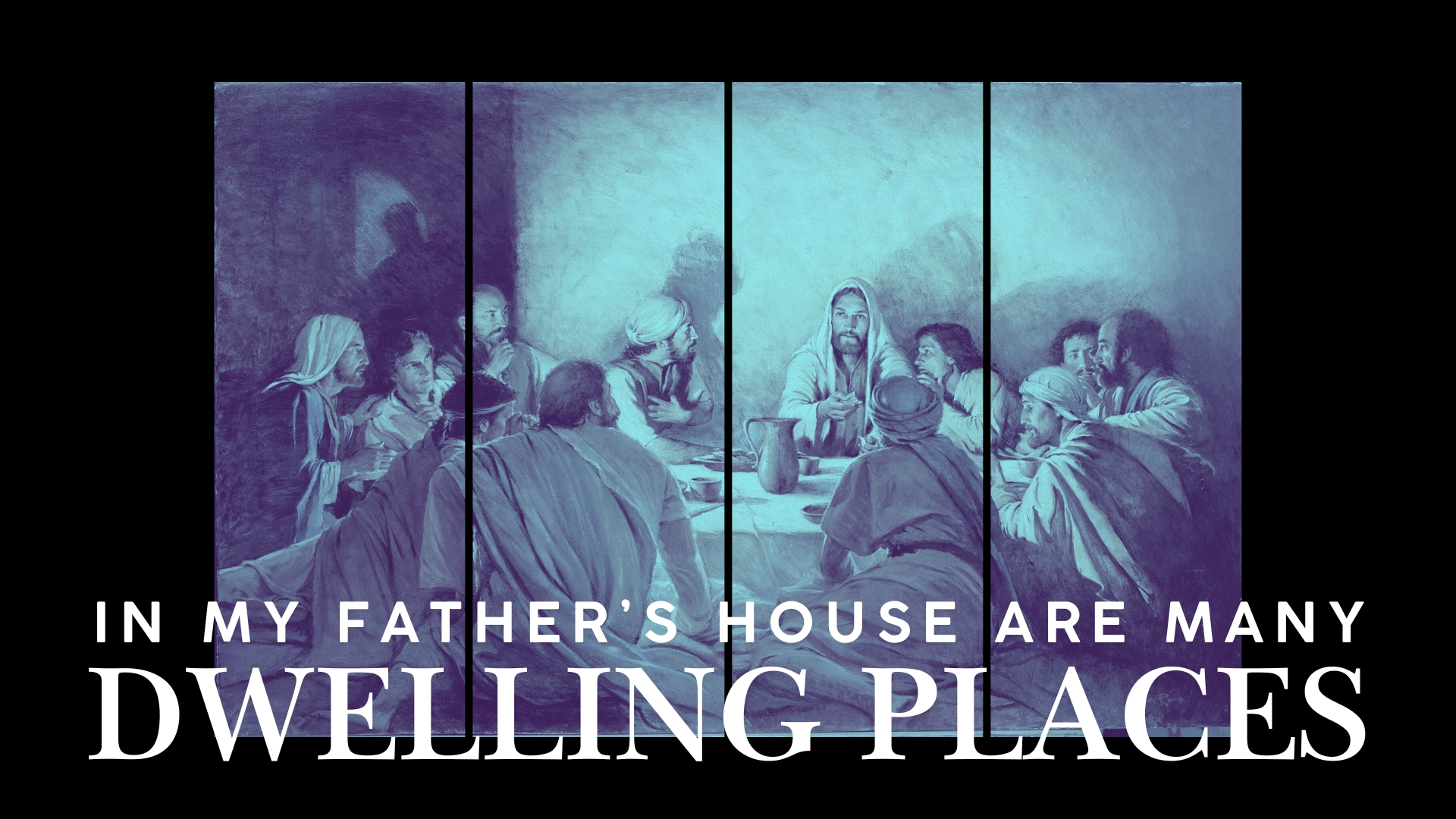